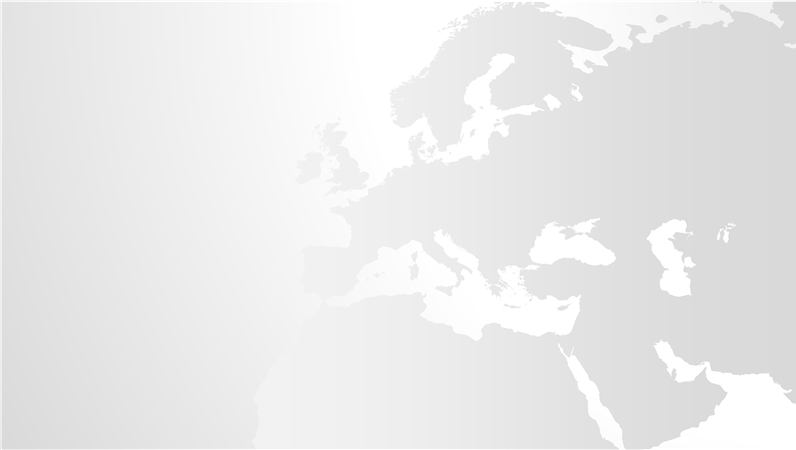 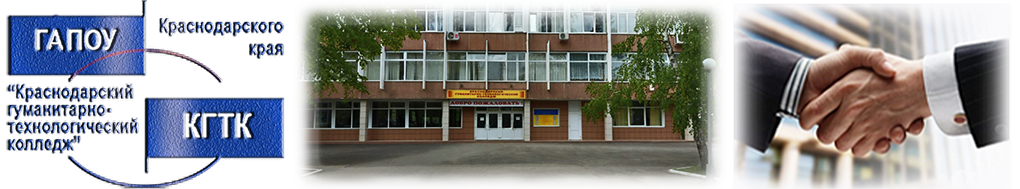 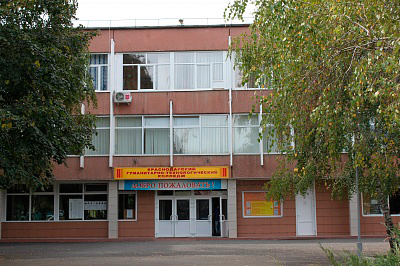 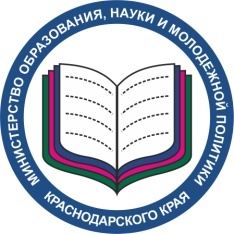 Отчёт о реализации проекта
краевой инновационной площадки 2016
государственного автономного профессионального  образовательного 
учреждения Краснодарского края 
«Краснодарский гуманитарно-технологический колледж»
по теме: «Развитие Центра мониторинга качества образования в условиях среднего профессионального образования 
(на примере ГАПОУ КК Краснодарского гуманитарно-технологического  колледжа)»
Краснодар, 2019
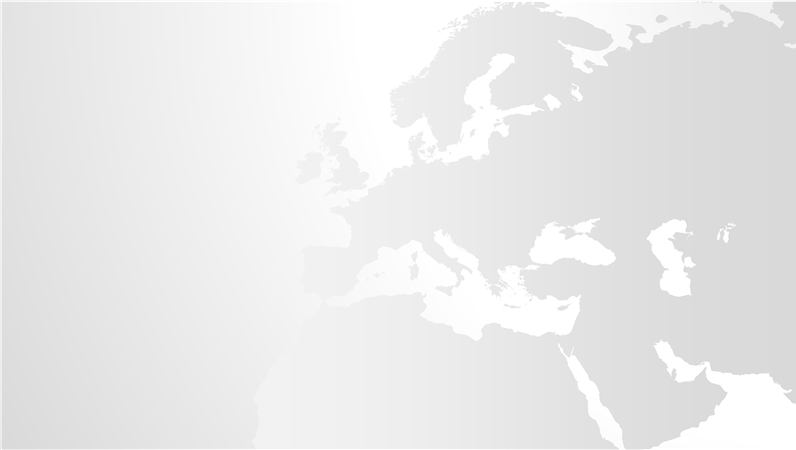 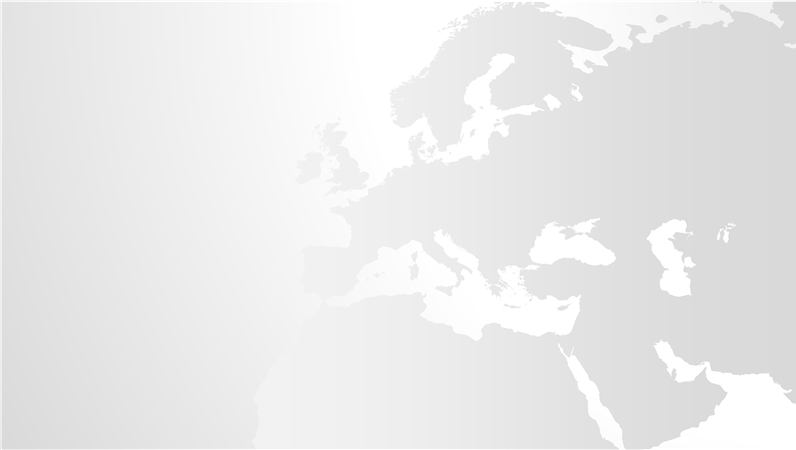 Официальные статусы образовательного учреждения
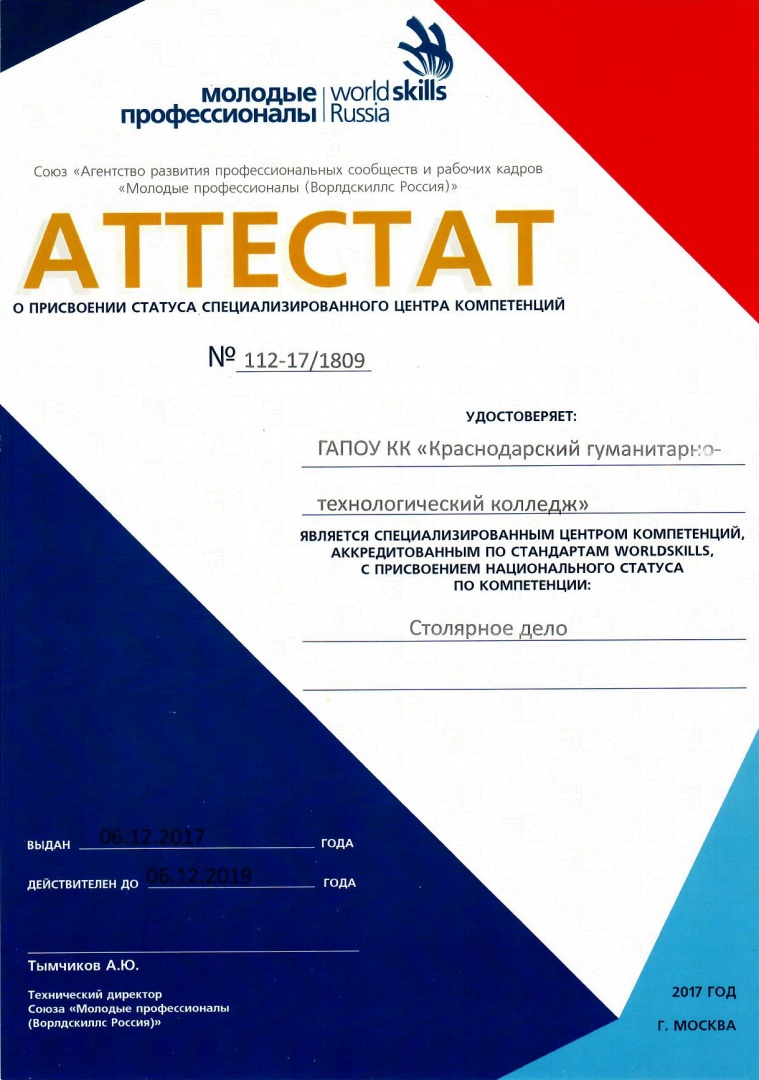 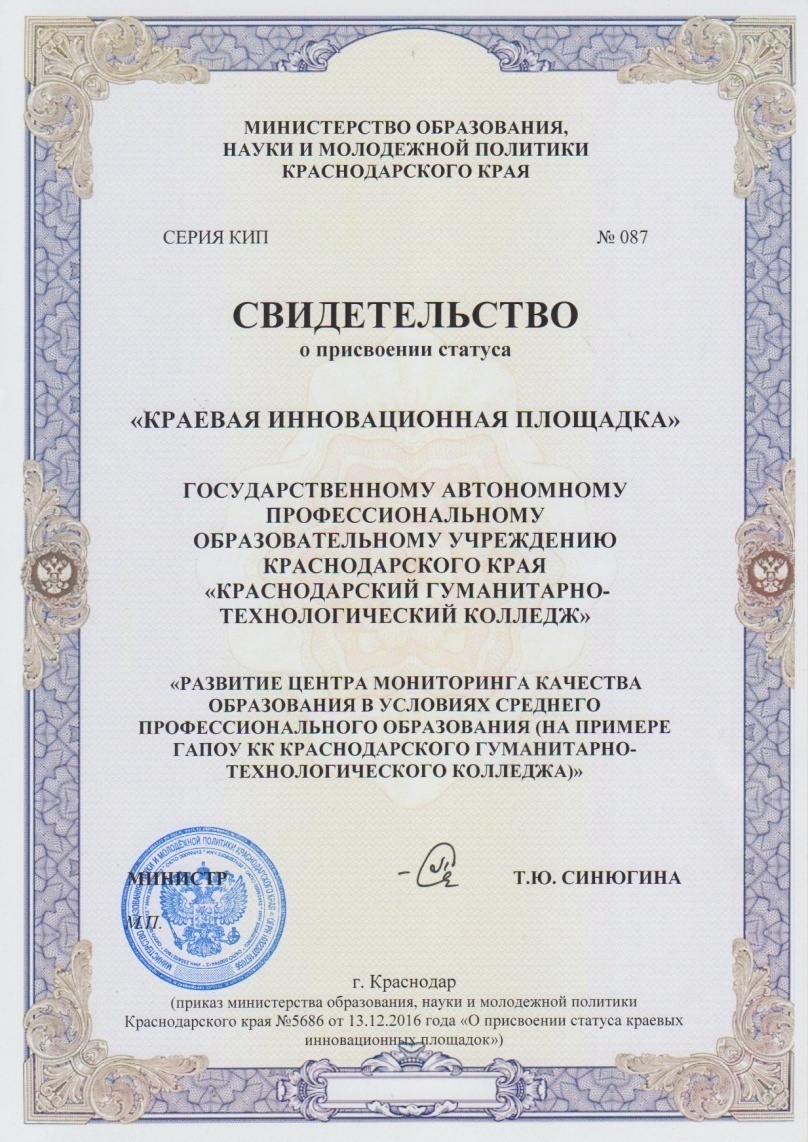 С 2015 года является региональным Координационным Центром WSR по Краснодарскому краю

С 2017 года присвоен статус площадки реализации программы повышения квалификации преподавателей с учетом стандартов Ворлдскиллс Россия

07 ноября 2018г. Присвоен статус Федеральной инновационной площадки
Специализированный центр компетенции по компетенции «Столярное дело»
Краевая Инновационная площадка
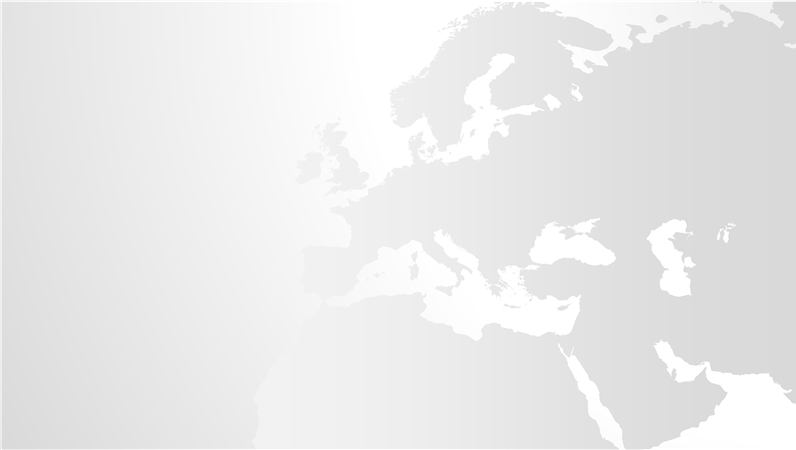 Соответствие задачам федеральной и региональной образовательной политики
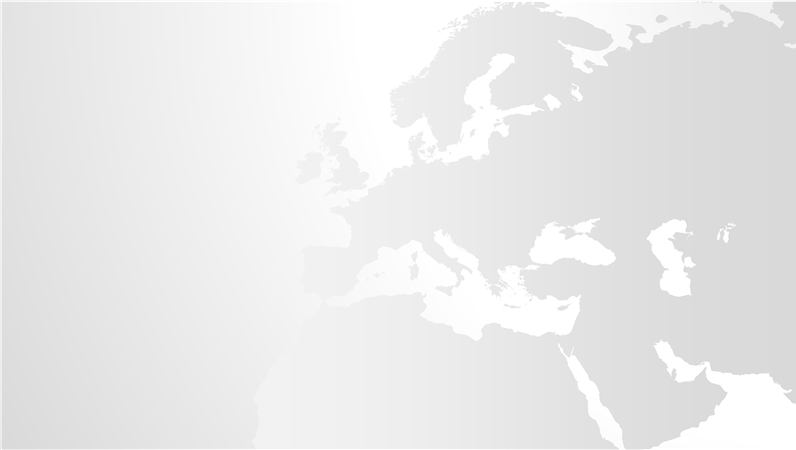 Задачи отчетного периода
Формирование банка мониторинговых материалов по учебной, научно-исследовательской деятельности студентов и преподавателей;
Проведение комплекса исследований, позволяющих получить объективную оценку результативности деятельности проекта;
Разработка методического пособия деятельности  Центра мониторинга качества образования в условиях среднего профессионального образования (описание модели, структура мониторинга, проведение мероприятий);
Апробация полученного опыта в других профессиональных образовательных учреждениях.
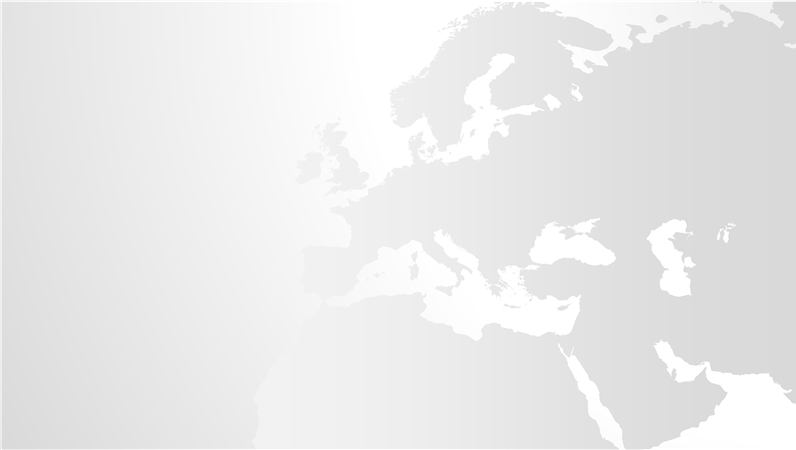 Содержание инновационной деятельности за отчетный период
Диагностическая деятельность
Теоретическая деятельность
Практическая деятельность
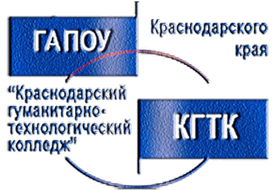 Методическая деятельность
Трансляционная деятельность
Диагностическая деятельность – 
проведены следующие виды мониторингов:
учебной деятельности студентов, который показывает повышение качества знаний и успеваемости студентов;
научно-исследовательской деятельности студентов;
мониторинг трудоустройства выпускников;
мониторинг научно-исследовательской, методической  деятельности и аттестации преподавателей;
социологический опрос студентов и родителей по воспитательной деятельности;
анализ проведения краевой открытой олимпиады;
мониторинг успеваемости и качества знаний студентов в разрезе групп, специальностей и отделений;
формирование мониторинга личностных достижений студентов и преподавателей;
входной контроль знаний студентов 1 курса.
Диагностическая деятельность
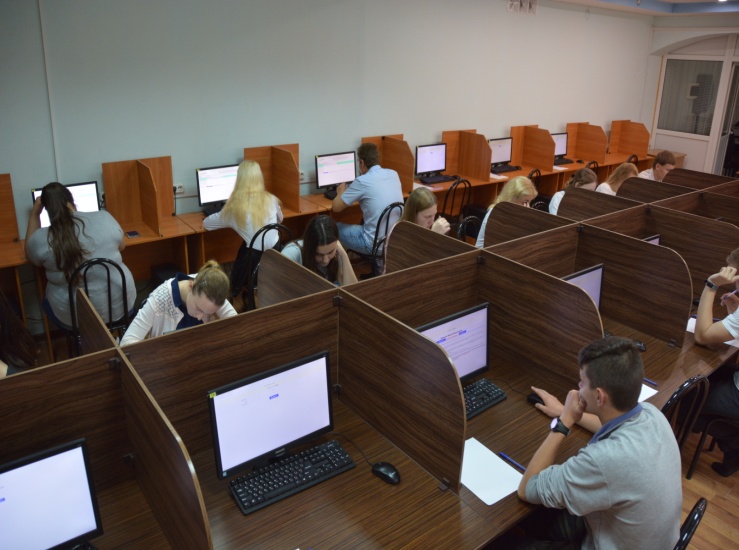 Курсы повышения квалификации WSR  по компетенции «Столярное дело» 

45 человек – Россия
«Демонстрационный экзамен»
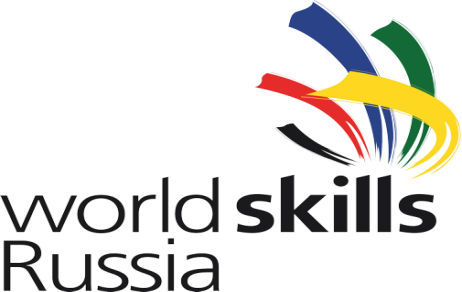 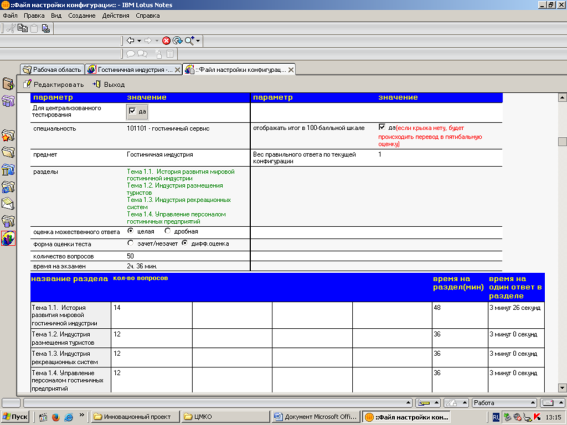 По итогам Тест-сессии
Успеваемость 90%
Качество 80%
Обновление и формирование банка данных
Открытая олимпиада 
по общеобразовательным дисциплинам
39 учебных заведения
337 участников
Теоретическая деятельность
Разработка и обеспечение надежного программного сопровождения;
Разработка общих методических требований к составлению тестовых баз разработан и сформирован материал по проведению Демонстрационного материала по стандартам WSR;
Сбор и формирование аттестационного материала, составление графиков тестирования;
Разработка порядка проведения краевой открытой олимпиады по междисциплинарным модулям;
Разработка порядка проведения краевой открытой олимпиады по общеобразовательным дисциплинам;
Разработка материала для проведения Демонстрационного экзамена по стандартам WSR; 
Программное обеспечение краевой открытой олимпиады по общеобразовательным дисциплинам и междисциплинарным модулям.
Практическая деятельность
Формирование базы данных LotusNotes;
Проведение тест-сессии по изучаемым учебным дисциплинам и МДК;
Текущий и рубежный контроль успеваемости;
Колледжные олимпиады по специальностям;
Срезы знаний студентов в процессе самообследования колледжа;
Профессиональная ориентация школьников. Проведение пробного ЕГЭ и ОГЭ  учащихся и студентов;
Курсы повышения квалификации для педагогов ОУ Краснодарского края по дополнительной профессиональной программе (повышения квалификации) «Организационная и методическая работа экспертов WorldSkills»(по компетенциям);
Краевая открытая олимпиада по общеобразовательным дисциплинам и междисциплинарным модулям;
Аттестация педагогов на соответствие занимаемой должности; 
Проведение предварительной аттестации студентов;
Организация сетевого взаимодействия
Заключен договор с научно-методическим центром мониторинга качества образования (г. Йошкар-Ола) на проведение: входного контроля студентов 1 курса, федеральный интернет-экзамен в сфере профессионального образования, профессиональная ориентация студентов и проведение пробного ЕГЭ и ОГЭ.
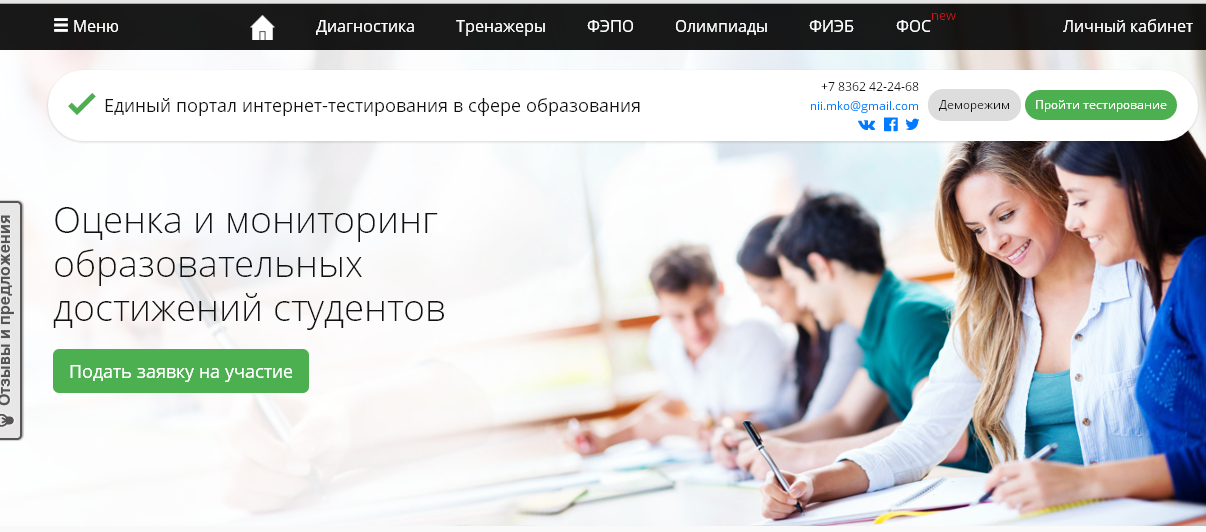 Методическая и трансляционная деятельность
Разработка методических рекомендаций по формированию тестового аттестационного материала;
В рамках краевой открытой олимпиады Круглый стол «Актуальность работы над индивидуальными проектами студентов»;
Проведен краевой семинар-практикум на тему: «Развитие Центра мониторинга качества образования в условиях среднего профессионального на основе ГАПОУ КК Краснодарского гуманитарно-технологического колледжа; 
Разработан материал для участия в конкурсе Федеральных инновационных площадок;
Размещение на сайте колледжа результатов деятельности ЦМКО, распространение опыта работы колледжа по теме КИП в рамках краевого семинара-практикума.
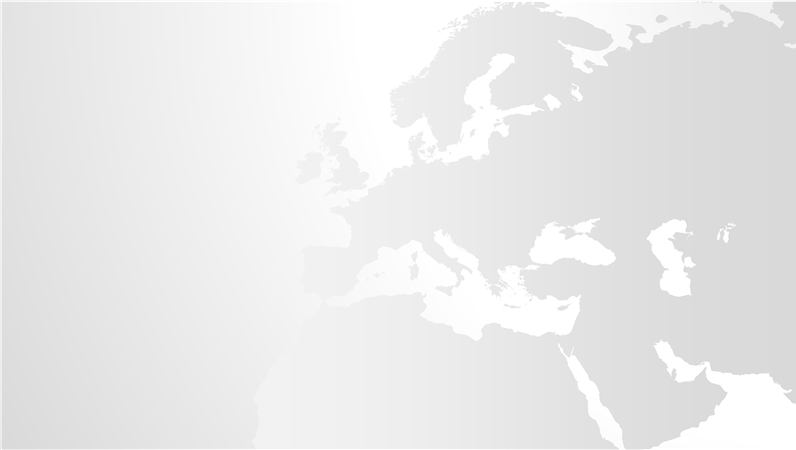 Апробация и диссеминация результатов деятельности КИП
1. На базе Краевой инновационной площадки был проведен семинар в рамках работы краевой открытой олимпиады Круглый стол «Актуальность работы над индивидуальными проектами студентов».
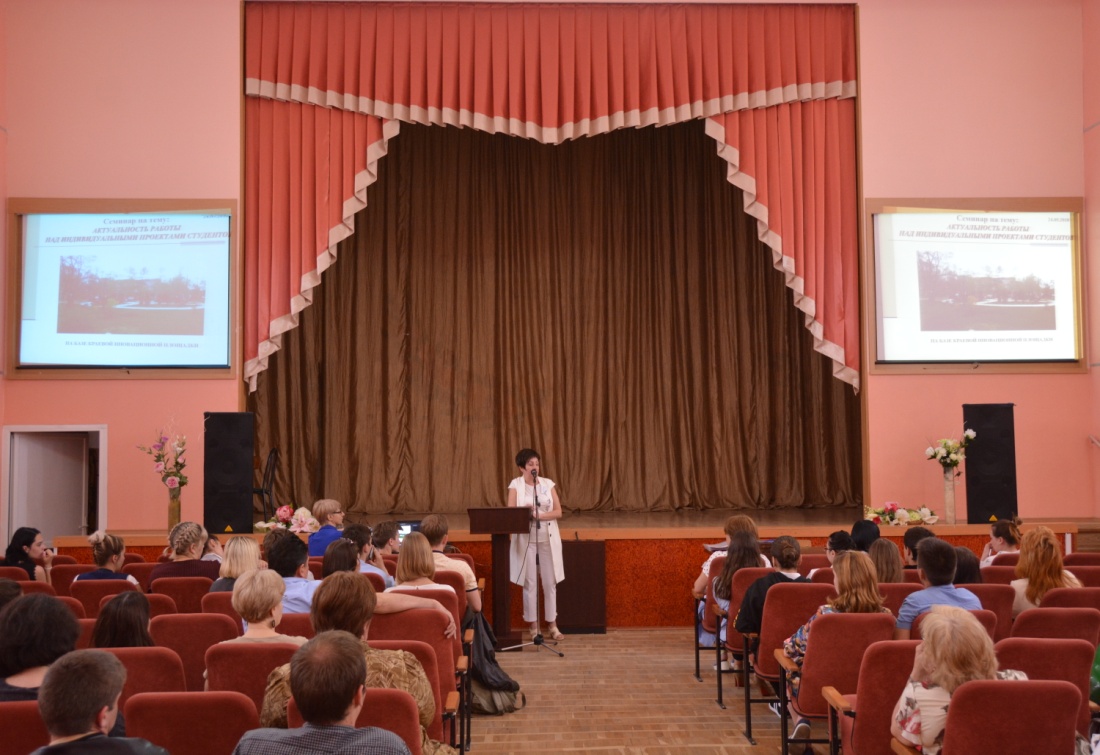 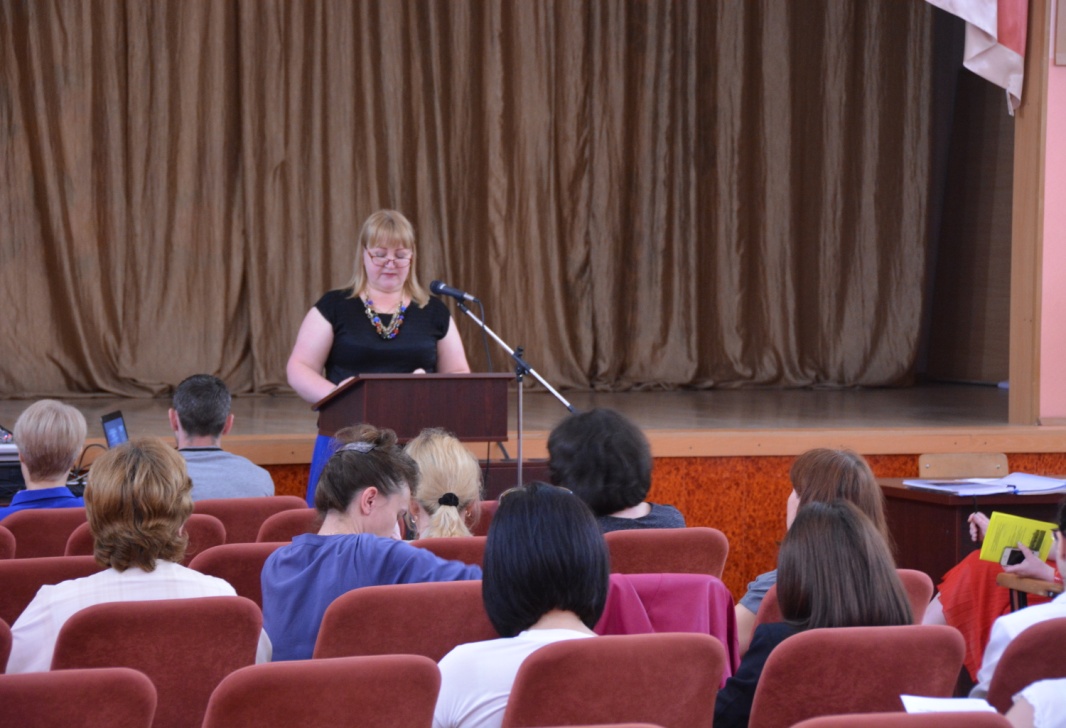 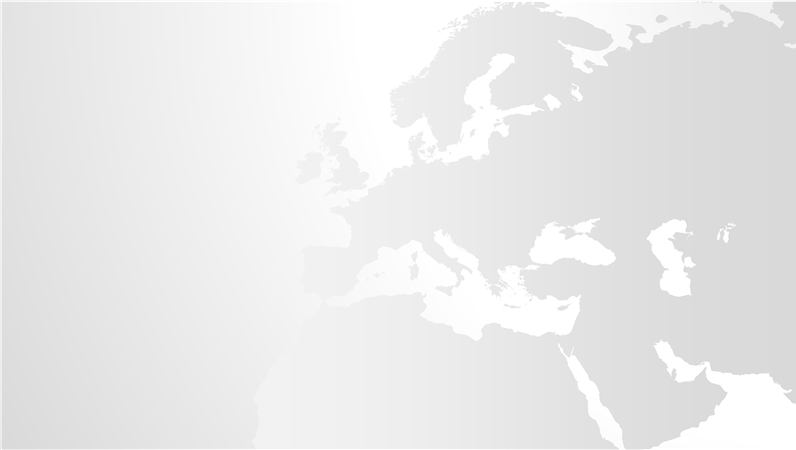 Апробация и диссеминация результатов деятельности КИП
2. 15 ноября 2018 года согласно плана работы Краевой инновационной площадки состоялся семинар-практикум «Развитие Центра мониторинга качества образования в условиях среднего профессионального образования на примере ГАПОУ КК «Краснодарский гуманитарно-технологический колледж».
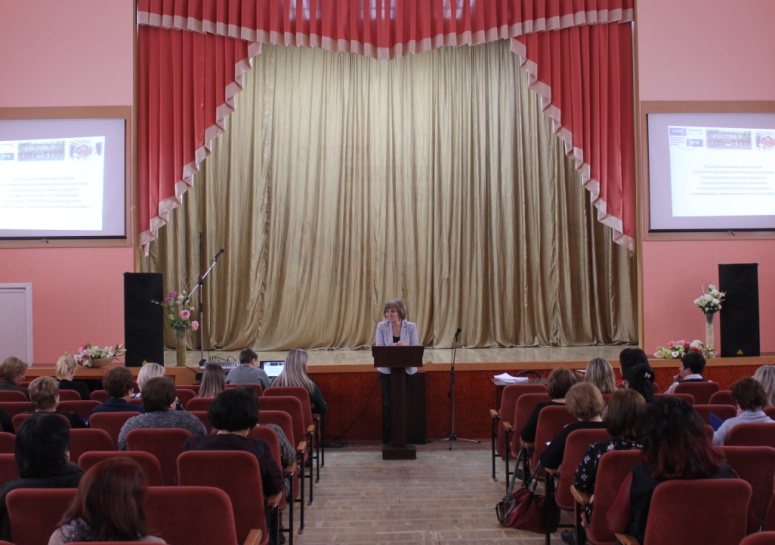 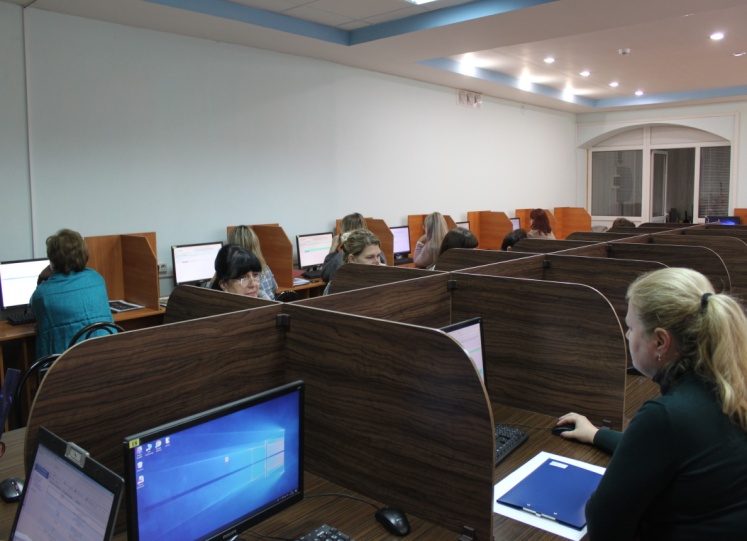 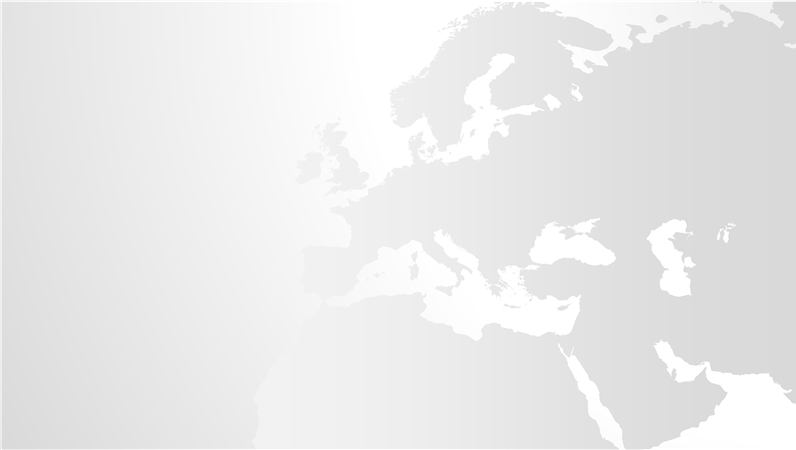 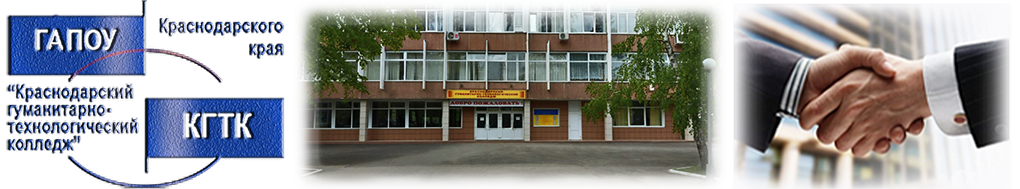 Спасибо за внимание!